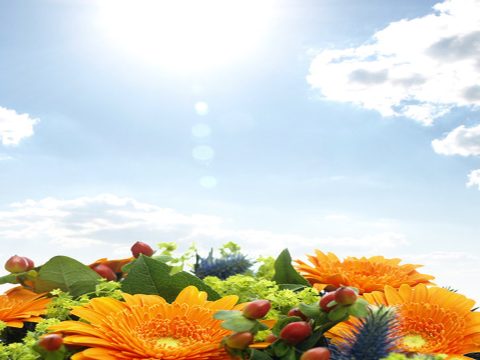 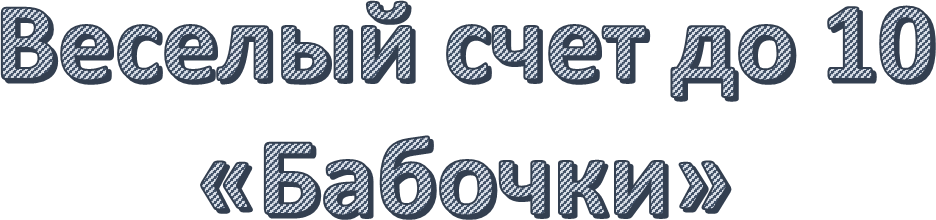 Цель. Упражнять детей в количественном и порядковом счете до 10, в умении пользоваться мышкой.
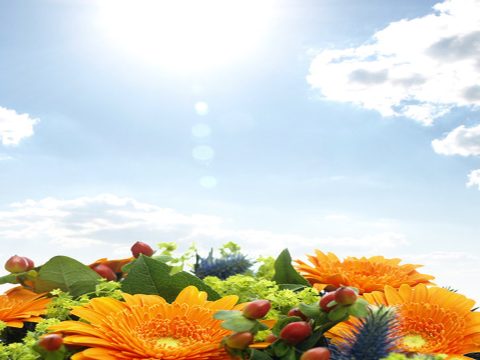 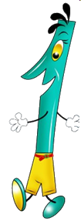 Найди любимую рыбку Маши, если ты знаешь, что она не длинная, без горошин, не грустная, у неё закрыт рот и у неё не три полоски.
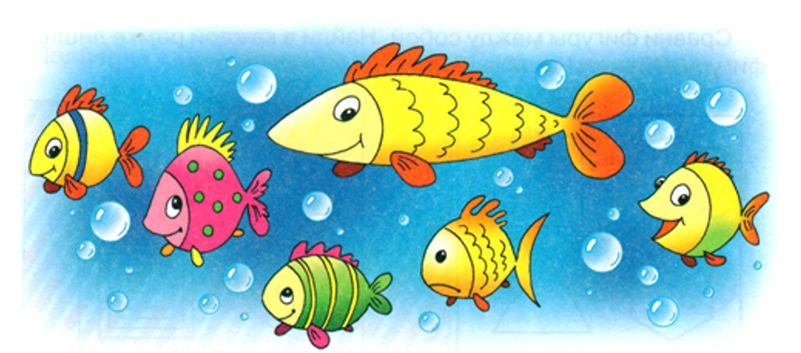 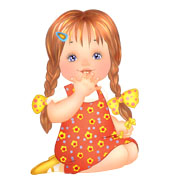 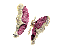 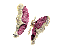 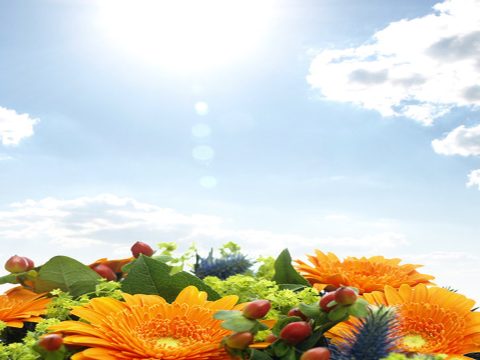 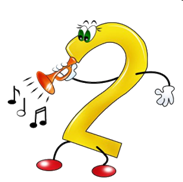 Найди любимую рыбку Маши, если ты знаешь, что она не длинная, без горошин, не грустная, у неё закрыт рот и у неё не три полоски.
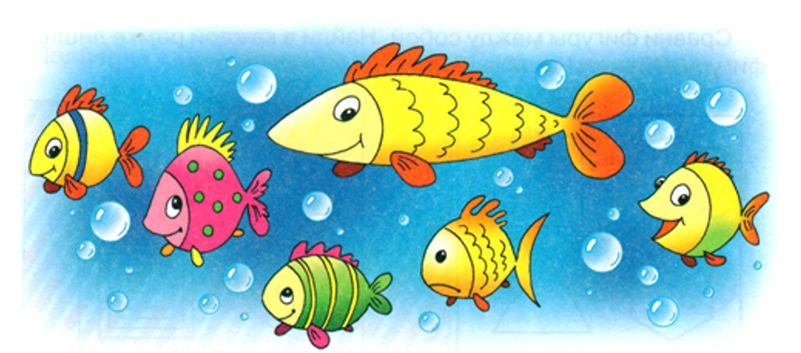 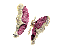 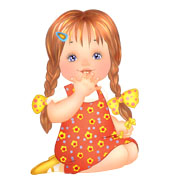 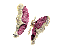 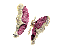 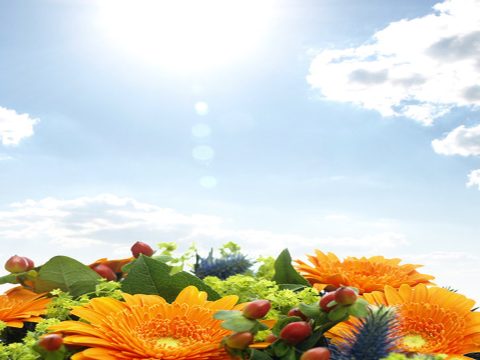 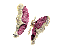 Найди любимую рыбку Маши, если ты знаешь, что она не длинная, без горошин, не грустная, у неё закрыт рот и у неё не три полоски.
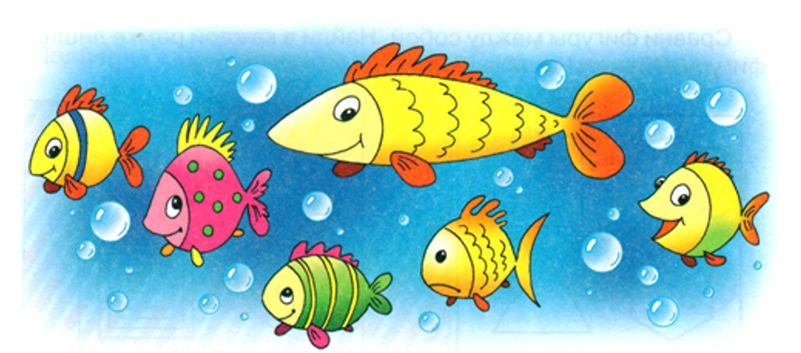 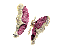 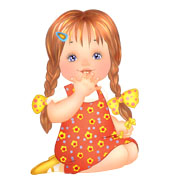 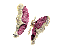 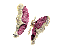 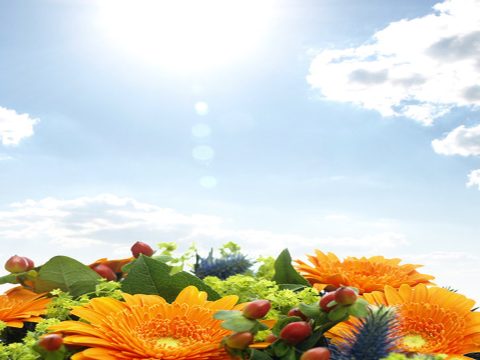 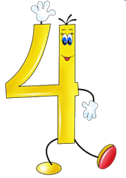 Найди любимую рыбку Маши, если ты знаешь, что она не длинная, без горошин, не грустная, у неё закрыт рот и у неё не три полоски.
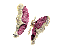 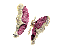 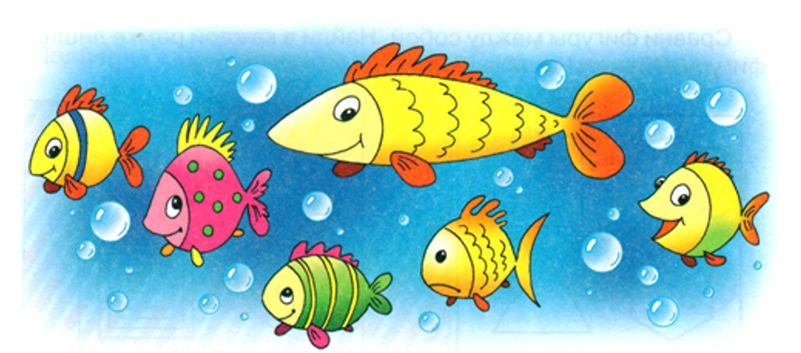 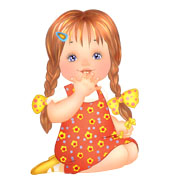 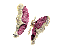 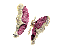 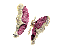 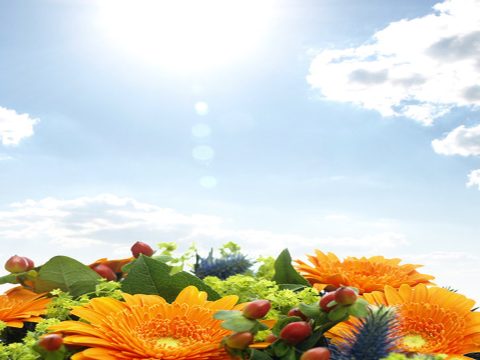 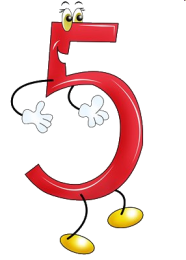 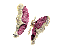 Найди любимую рыбку Маши, если ты знаешь, что она не длинная, без горошин, не грустная, у неё закрыт рот и у неё не три полоски.
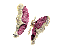 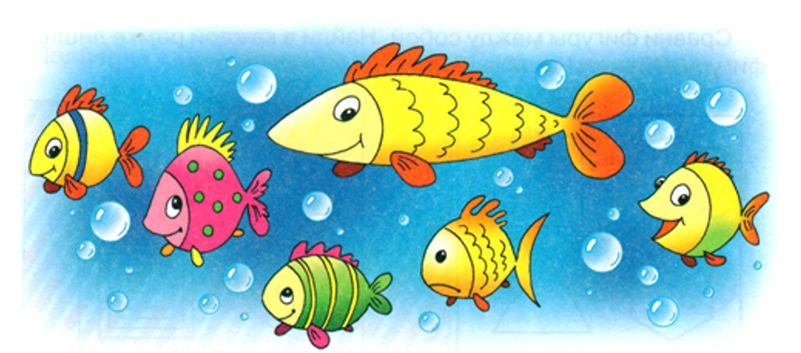 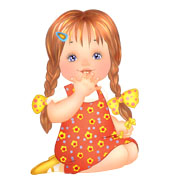 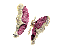 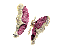 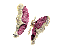 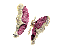 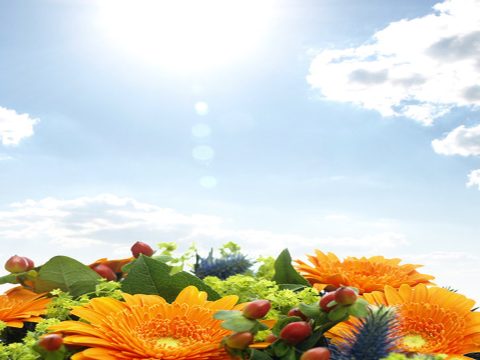 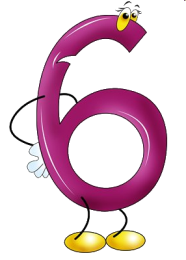 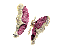 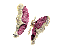 Найди любимую рыбку Маши, если ты знаешь, что она не длинная, без горошин, не грустная, у неё закрыт рот и у неё не три полоски.
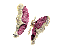 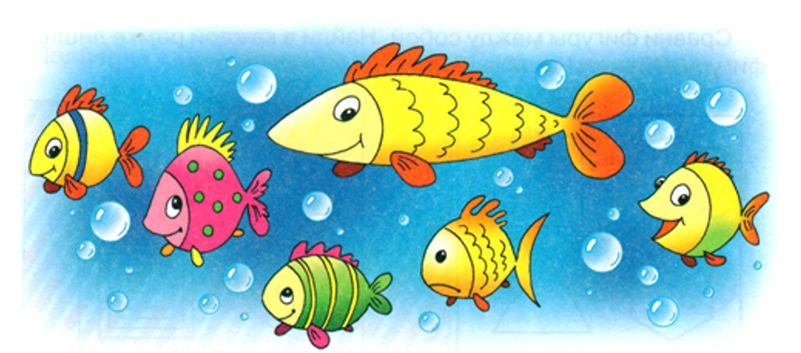 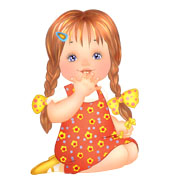 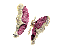 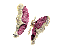 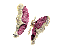 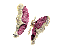 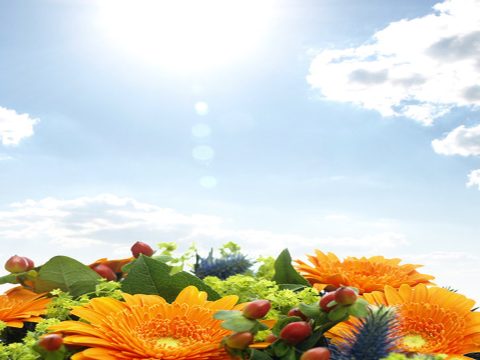 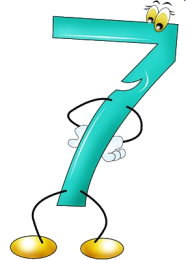 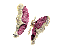 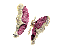 Найди любимую рыбку Маши, если ты знаешь, что она не длинная, без горошин, не грустная, у неё закрыт рот и у неё не три полоски.
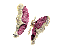 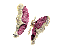 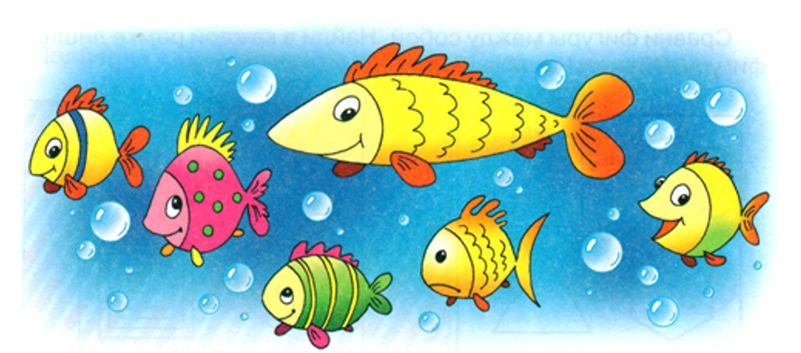 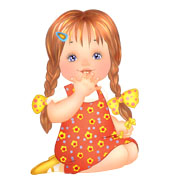 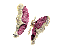 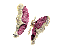 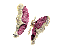 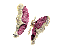 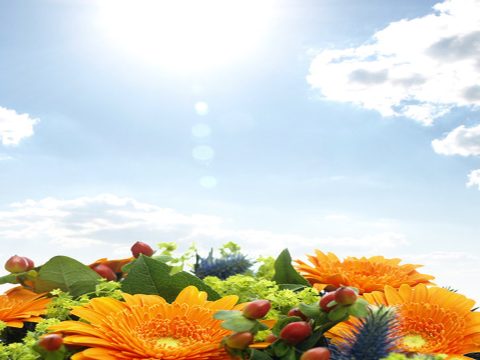 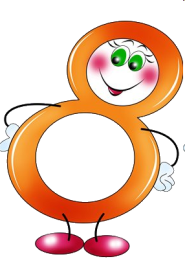 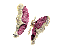 Найди любимую рыбку Маши, если ты знаешь, что она не длинная, без горошин, не грустная, у неё закрыт рот и у неё не три полоски.
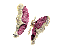 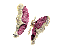 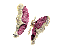 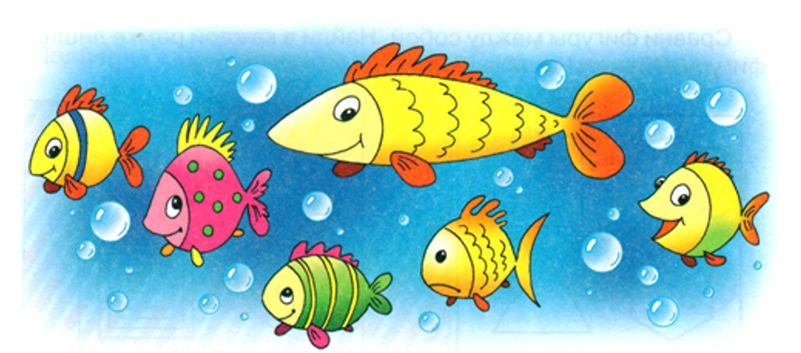 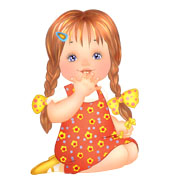 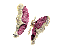 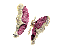 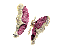 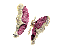 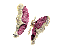 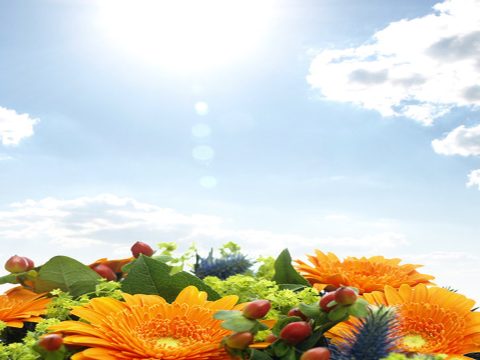 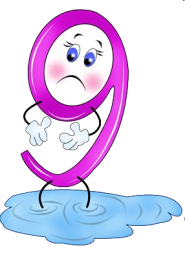 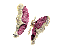 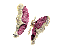 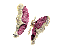 Найди любимую рыбку Маши, если ты знаешь, что она не длинная, без горошин, не грустная, у неё закрыт рот и у неё не три полоски.
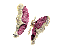 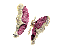 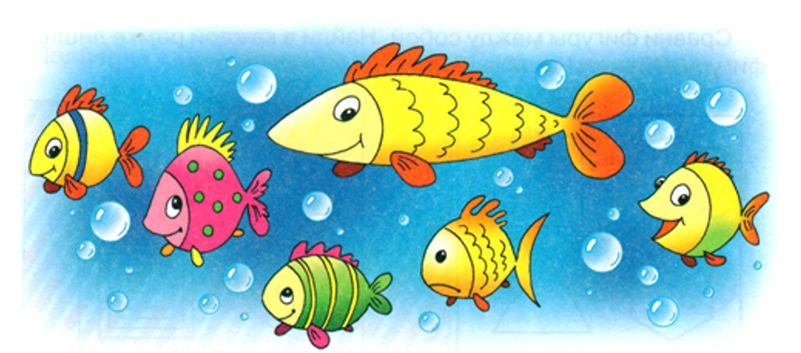 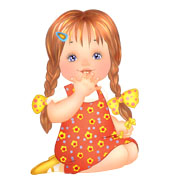 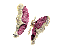 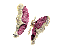 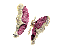 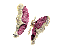 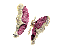 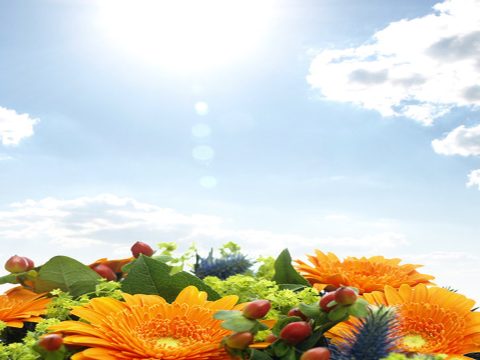 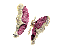 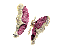 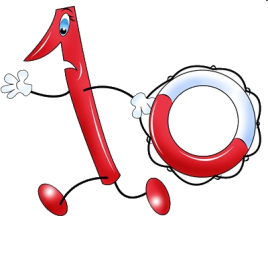 Найди любимую рыбку Маши, если ты знаешь, что она не длинная, без горошин, не грустная, у неё закрыт рот и у неё не три полоски.
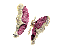 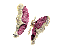 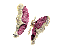 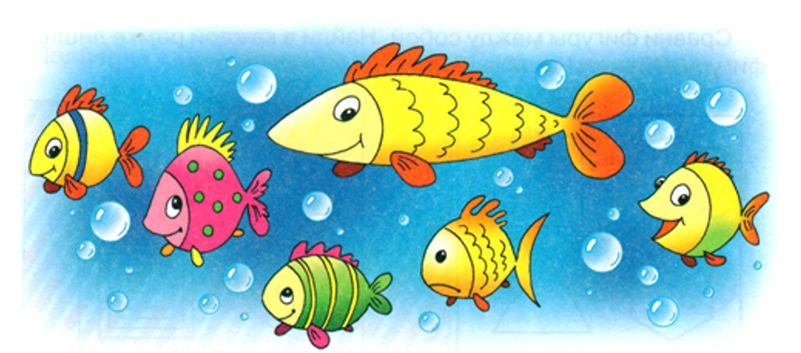 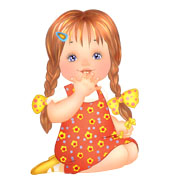 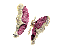 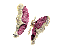 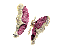 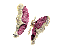 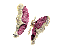 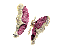